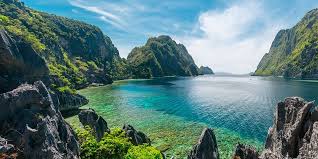 French Touch Maison
In ASIA PACIFIC